Do you understand?
Yes, I do
No, I don’t
Very well!!!
Push
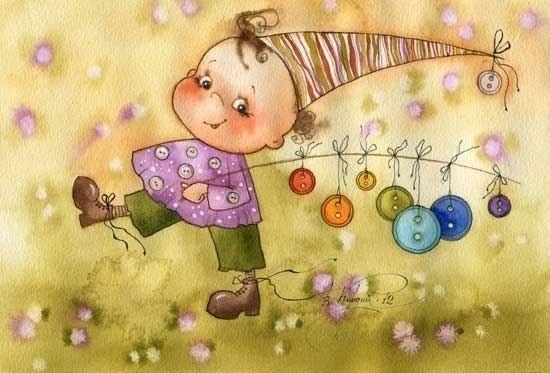 Push me
Really?
 Wish you 
good luck!!!!!
Wrong answer
Push
Try again!